AGB POPULATION IN GALAXIES
Paolo Battinelli  OA Roma INAF    battinel@inaf.it
Serge Demers    U. de Montréal   demers@astro.umontreal.ca
WHY?
High redshift galaxies
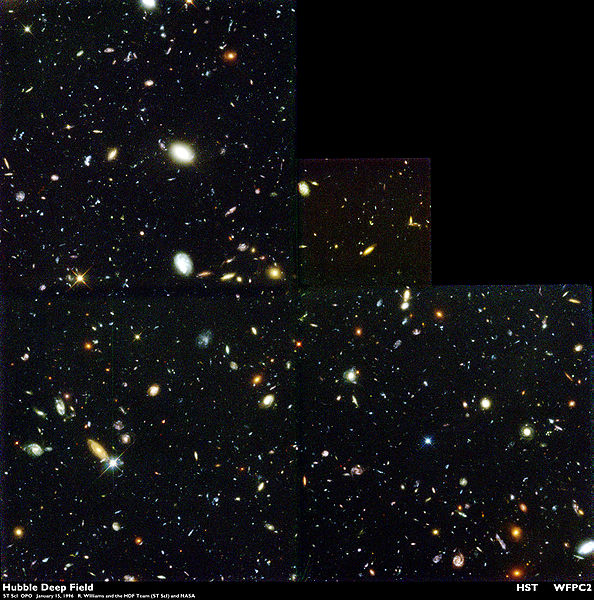 Up to 80% of the K-band luminosity in a 1 Gyr old simple stellar population comes from AGB stars
AGB POPULATION IN GALAXIES
WHY?
High redshift galaxies
Chemical enrichment
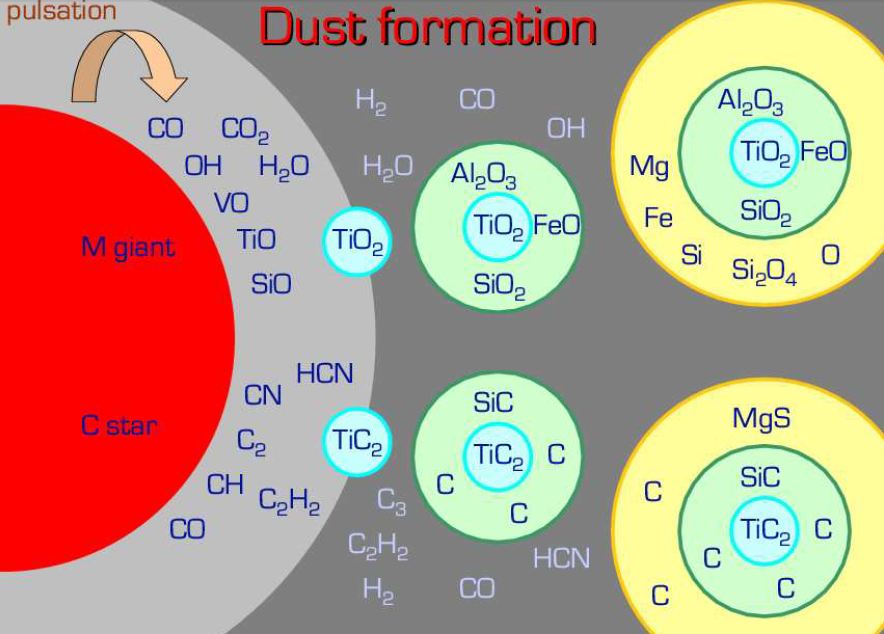 AGB stars shed much, often most, of their initial mass in the form of dusty
winds before leaving a white dwarf behind.
AGB POPULATION IN GALAXIES
WHY?
High redshift galaxies
Chemical enrichment
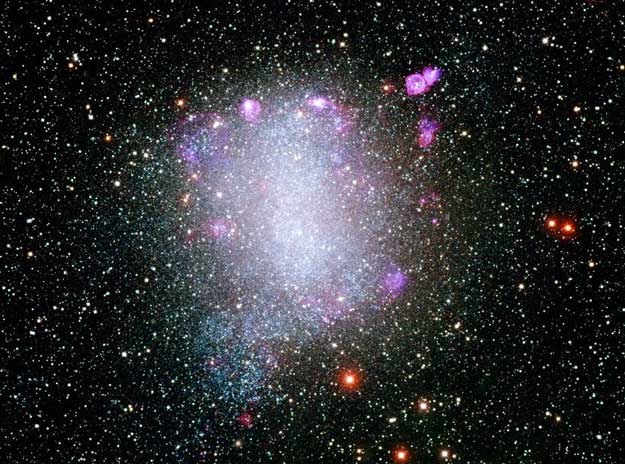 Galaxies in the 
     Local Universe
AGB stars have revealed unexpected features and structures in several Local Group galaxies
NGC 6822
The beginning…
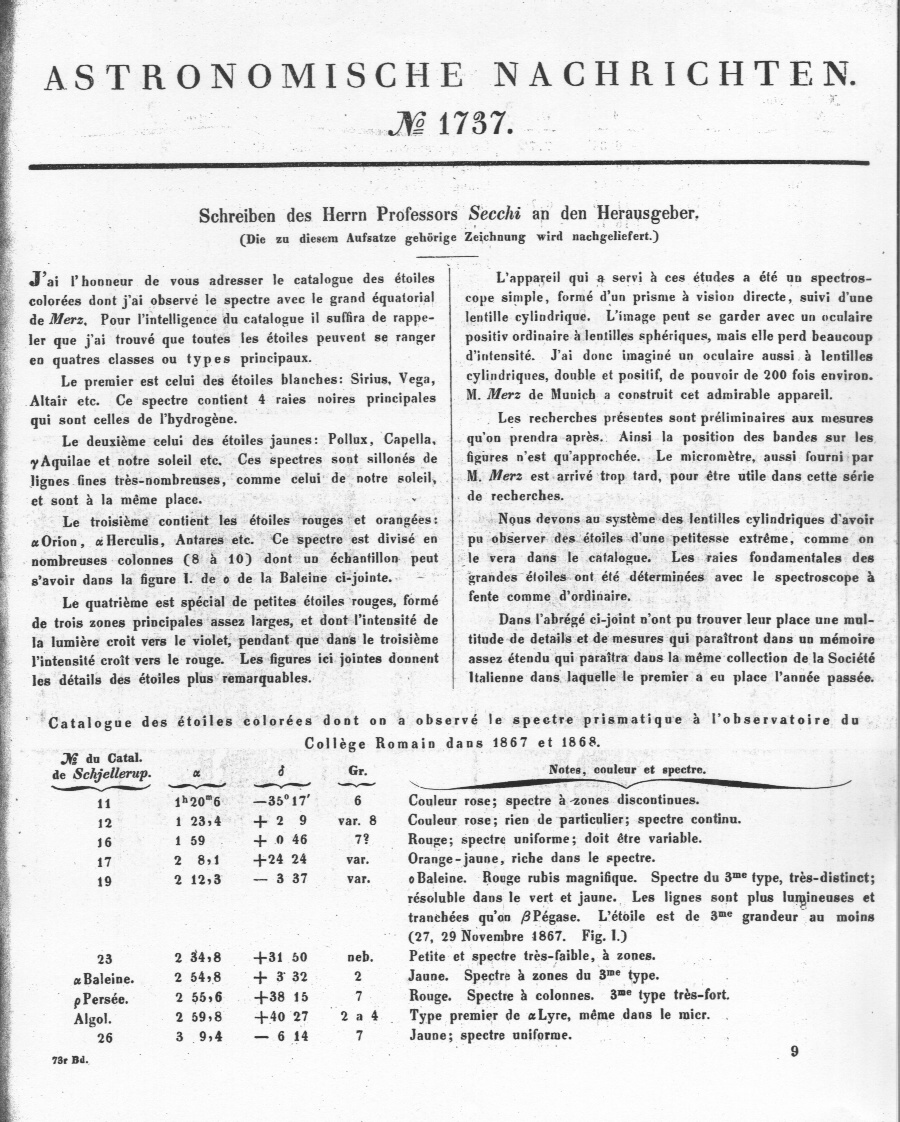 Roma, 
4 novembre 1868
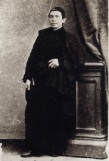 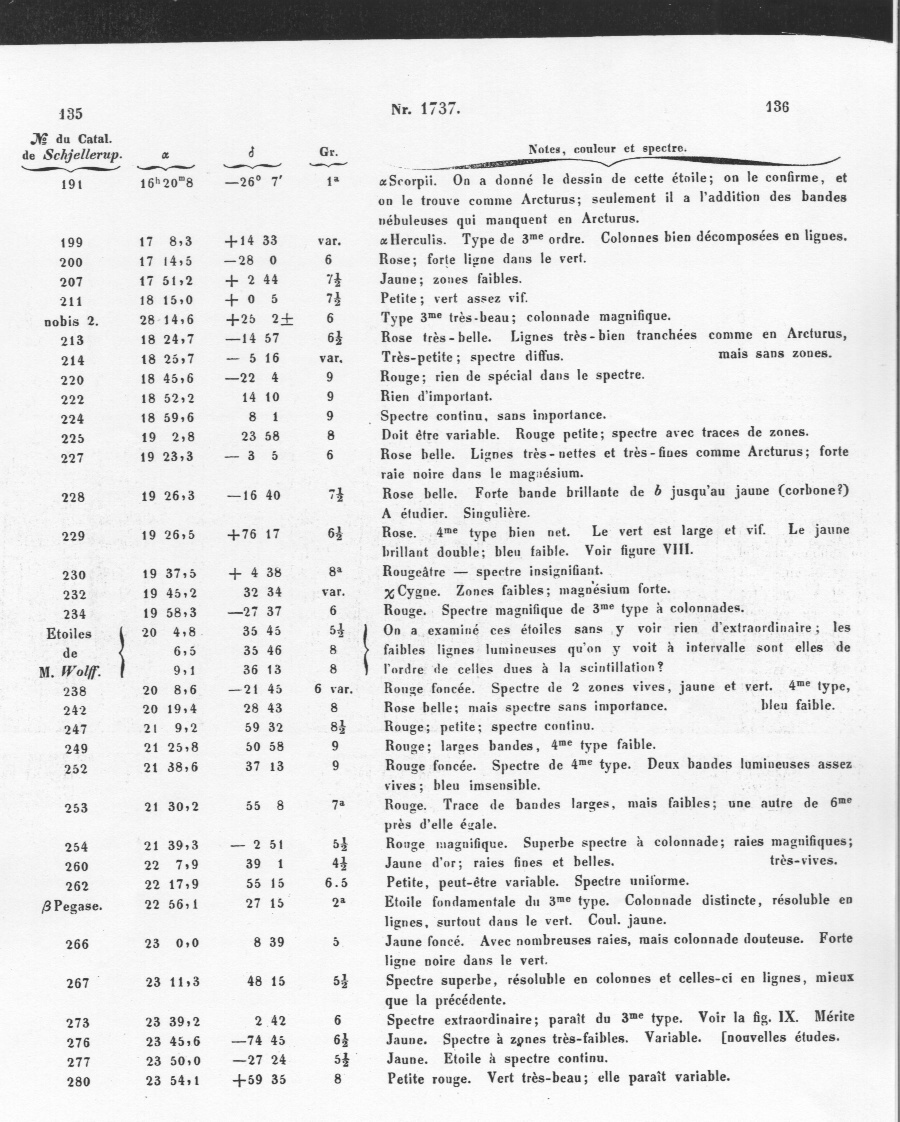 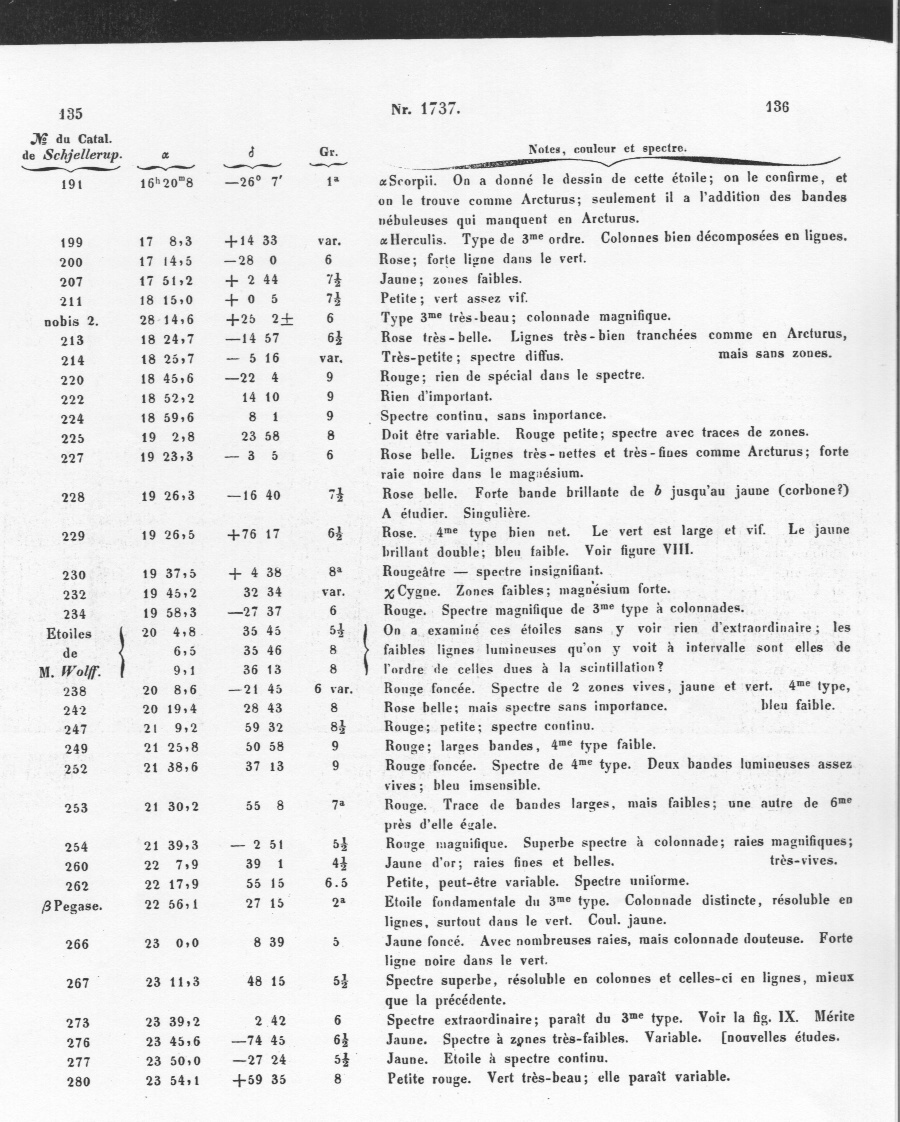 The first Carbon Star is discovered!
“…there is a marked analogy with the reversed spectrum of carbon.”
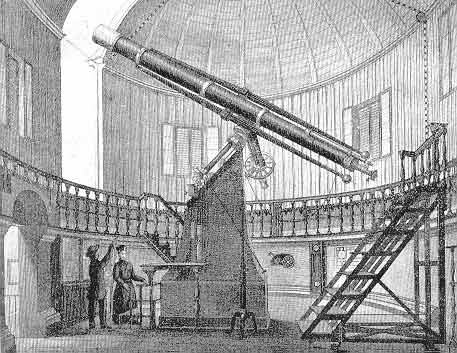 Osservatorio del Collegio Romano
late XIX century
(Secchi realized a former Boscovich’s idea)
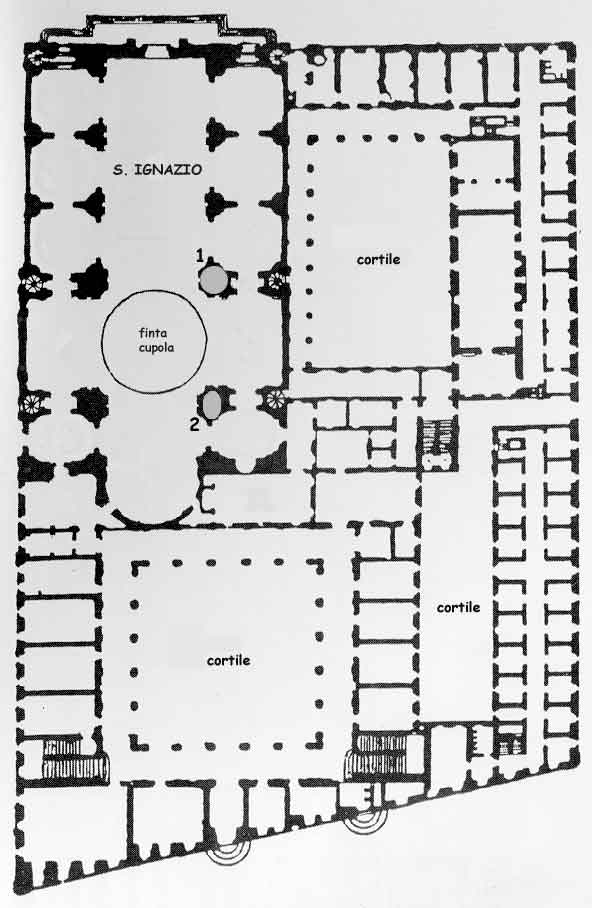 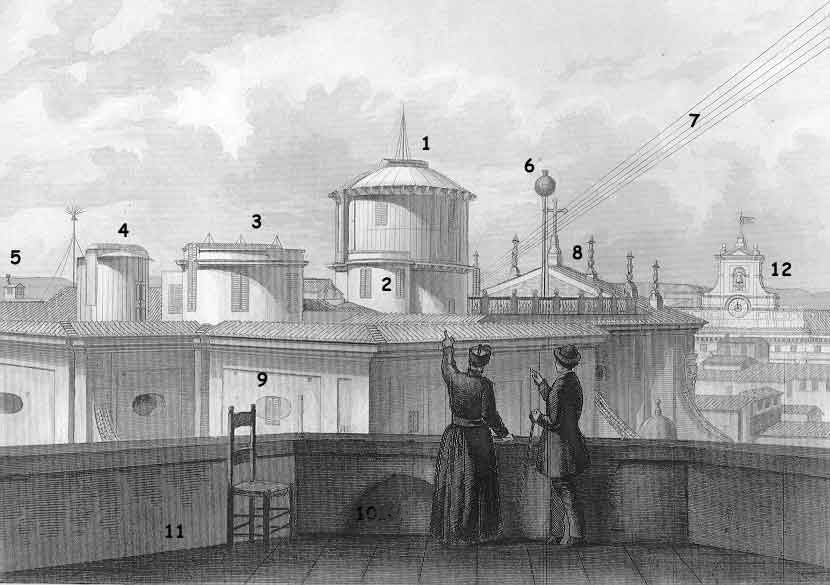 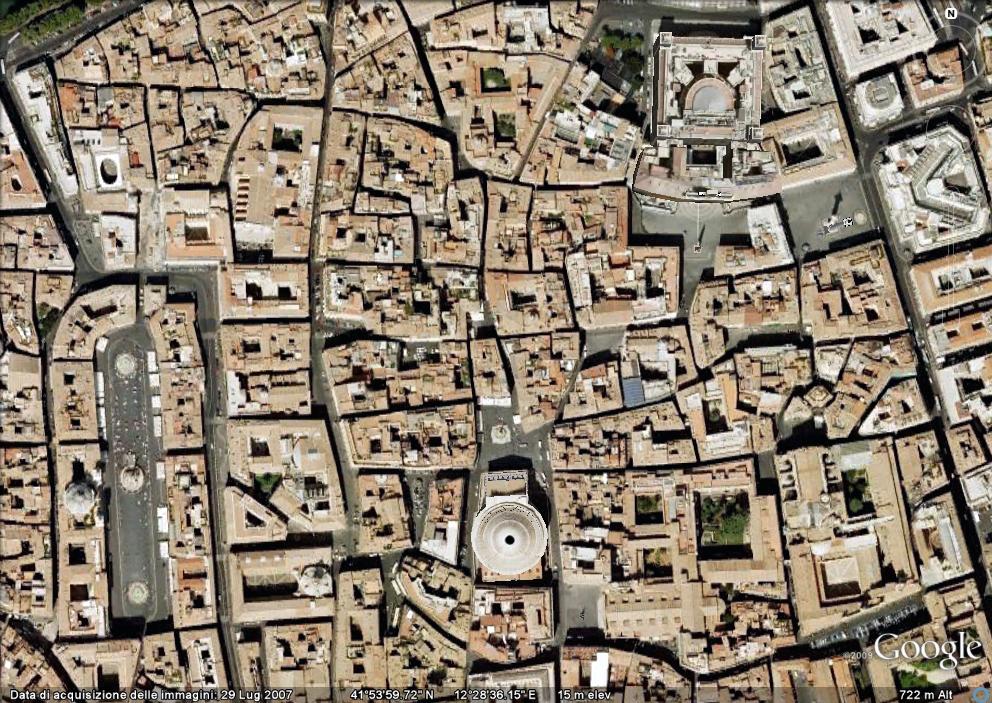 ...the Observatory today
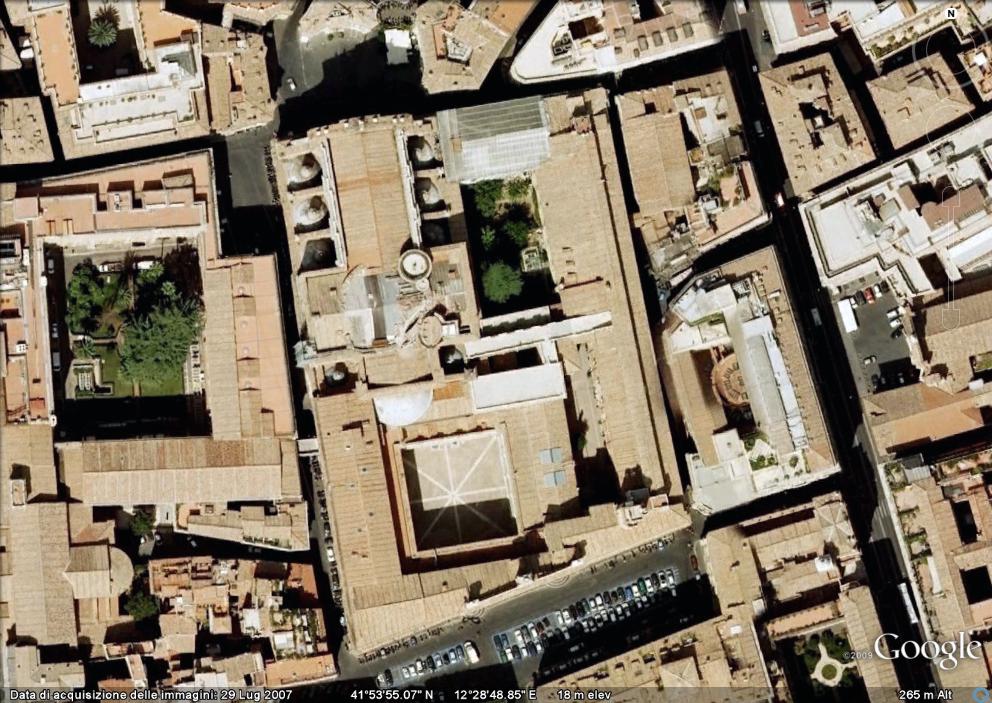 ...the Observatory today
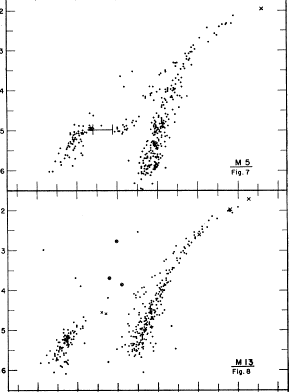 In the 1950's astronomers started to produce photographic CMDs. Arp (1955) observed several globular clusters and showed that they differ between each other. He observed a double giant branch and he called it: "bifurcation of the giant sequence".
1955 (Arp) bifurcation of the giant sequence

1966 (Sandage&Walker) the term “asymptotic branch” appeared

 1970 (Iben&Rood) double-shell nature of AGB stars

 1973 (Iben) thermal instability, dredge-up responsible of the peculiar C  abundances.

 1973 (Catchpole&Feast; Feast&Lloyd-Evans) C stars in intermediate-age MC clusters
AGB STARS
M stars
O-rich
Carbon  stars
C-rich
˚K
Keenan, 1993 revised classification
C STARS as tracers in low-density regions
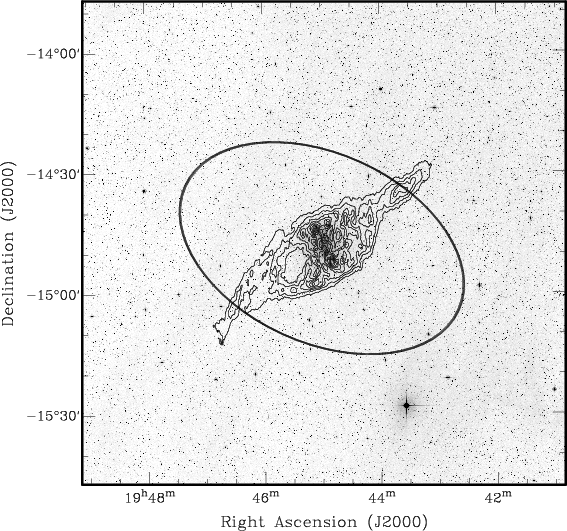 2°x 2°
The essentially negligible foreground contamination makes C N-type stars extremely useful in low density outskirts of galaxies
NGC 6822 -  Battinelli, Demers, Kunkel, 2006
C STARS as kinematical tracers - I
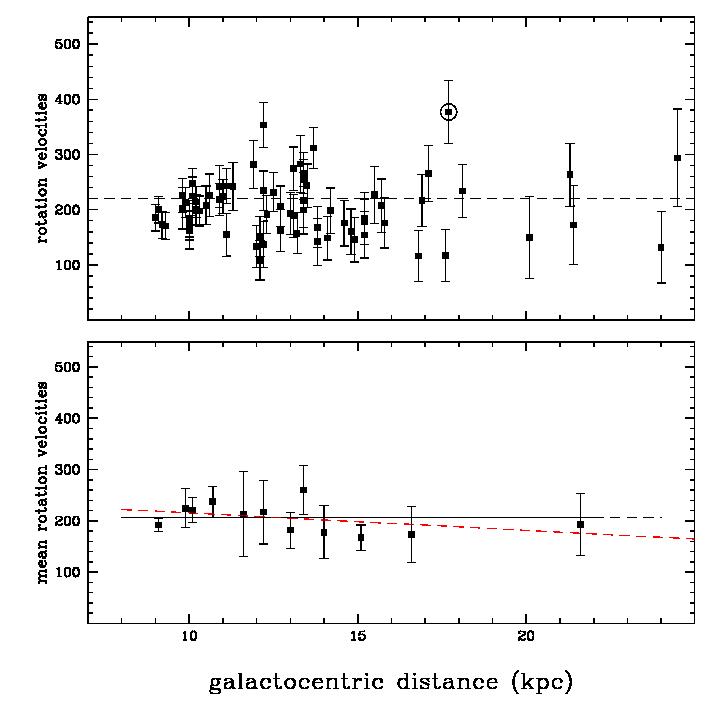 Tracing the MW rotation curve beyond the solar circle up to ~30kpc!
Battinelli, Demers, Rossi, Gigoyan 2012
AGB STARS as kinematical tracers - II
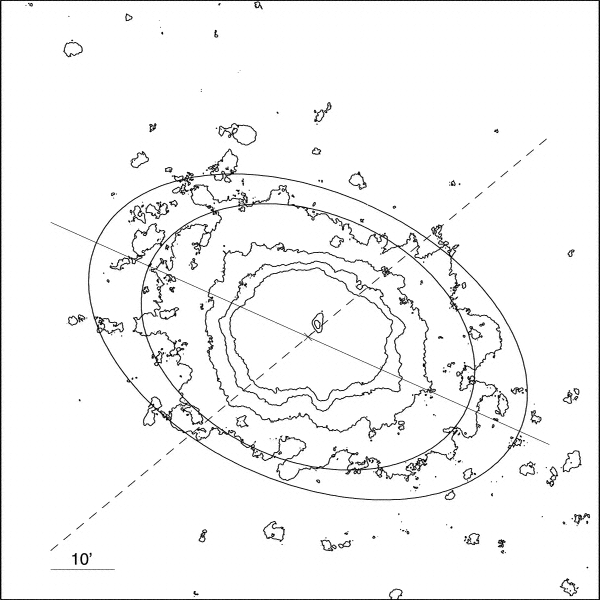 One more surprise! 
NGC 6822 shows an evident polar-ring structure.
Carbon stars  show no preference for the H I disk and they form part of a stellar population rotating at nearly right angles to the H I disk
Demers, Battinelli, Kunkel 2006
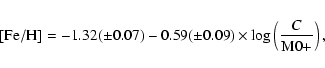 C/M ratio as metallicity proxy
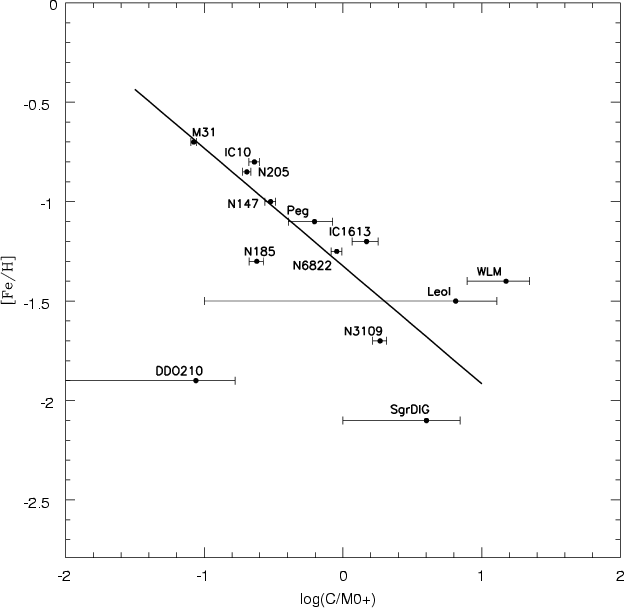 Explained by Iben & Renzini (1983)
Battinelli & Demers, 2005
Mean absolute I-mag of C stars
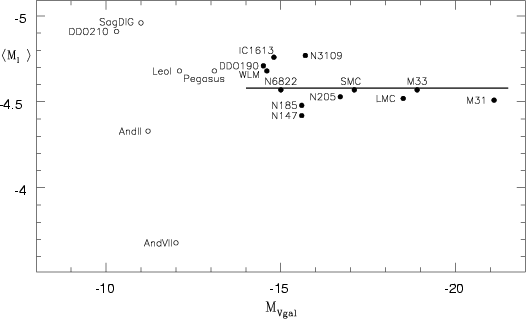 Theoretically expected to be nearly independent of metallicity.
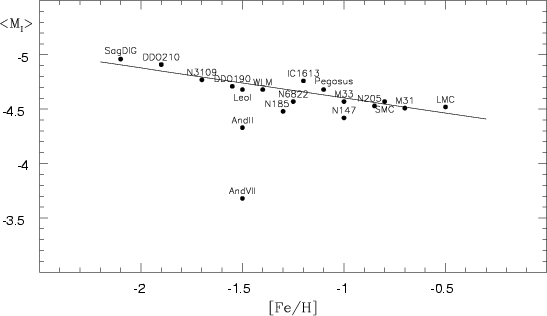 First tentatively used by Richer et al (1983) to determine the distance to NGC 55
Battinelli & Demers, 2005
Identifying AGB M and C stars
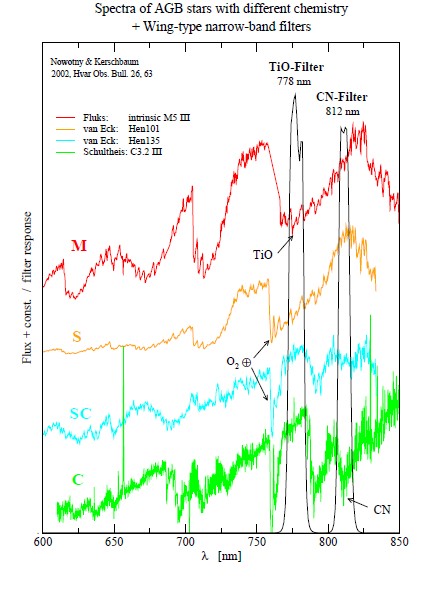 The narrow band approach
(Palmer&Wing,1982)
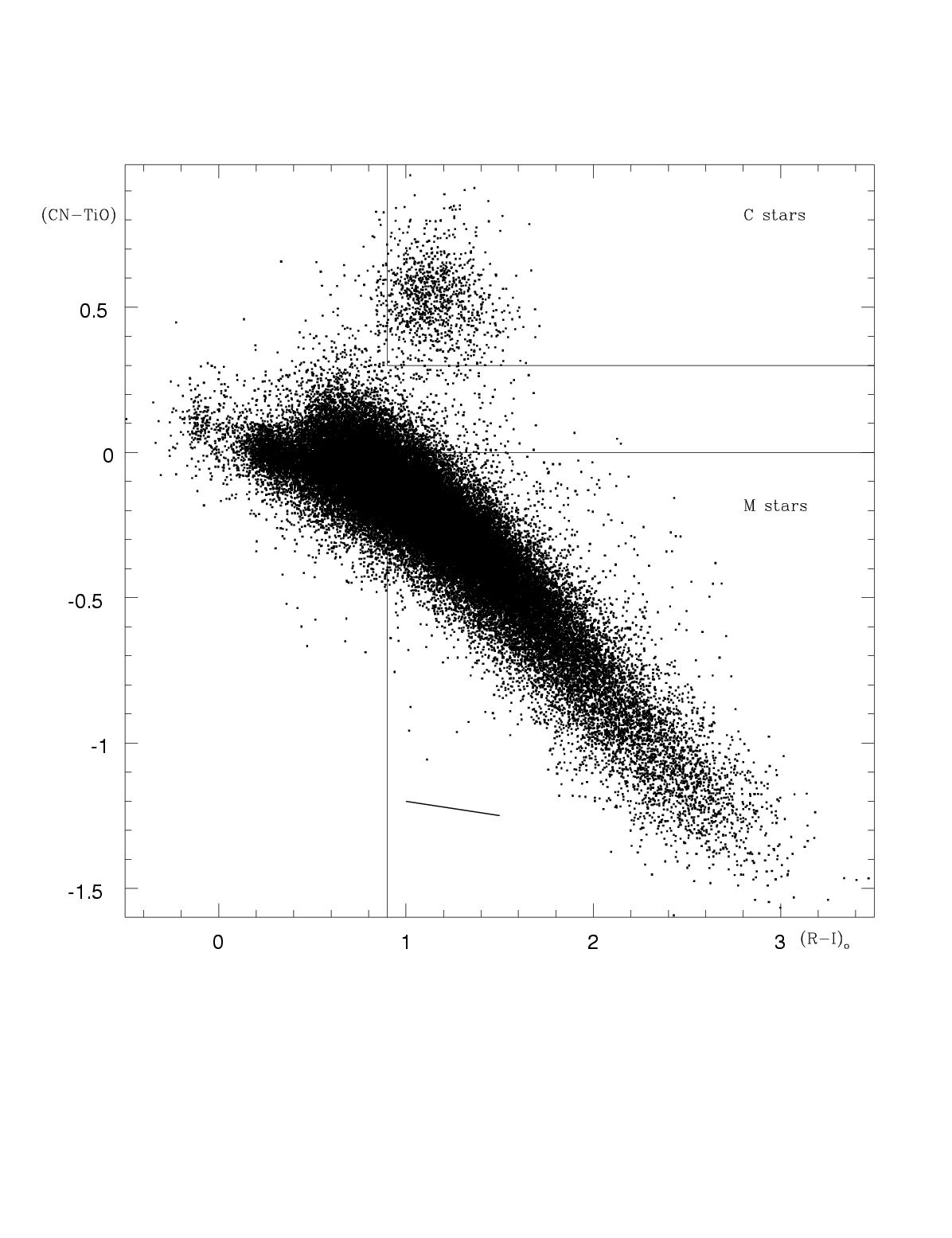 (R-I)o>0.9
(CN-TiO)>0.3  C stars
(CN-TiO)<0.0  M stars
Nowotny & Kerschbaum, 2002
Identifying AGB M and C stars
The NIR  approach
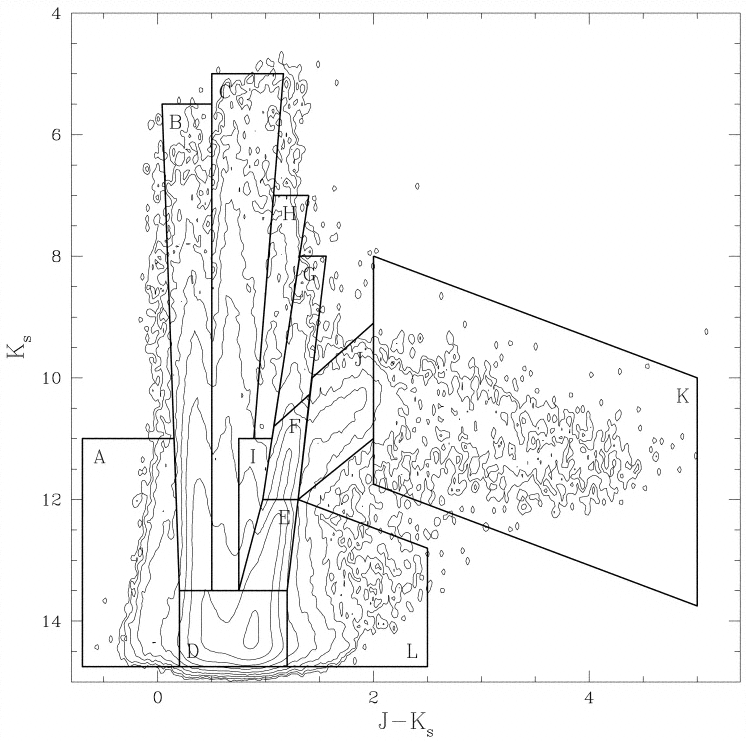 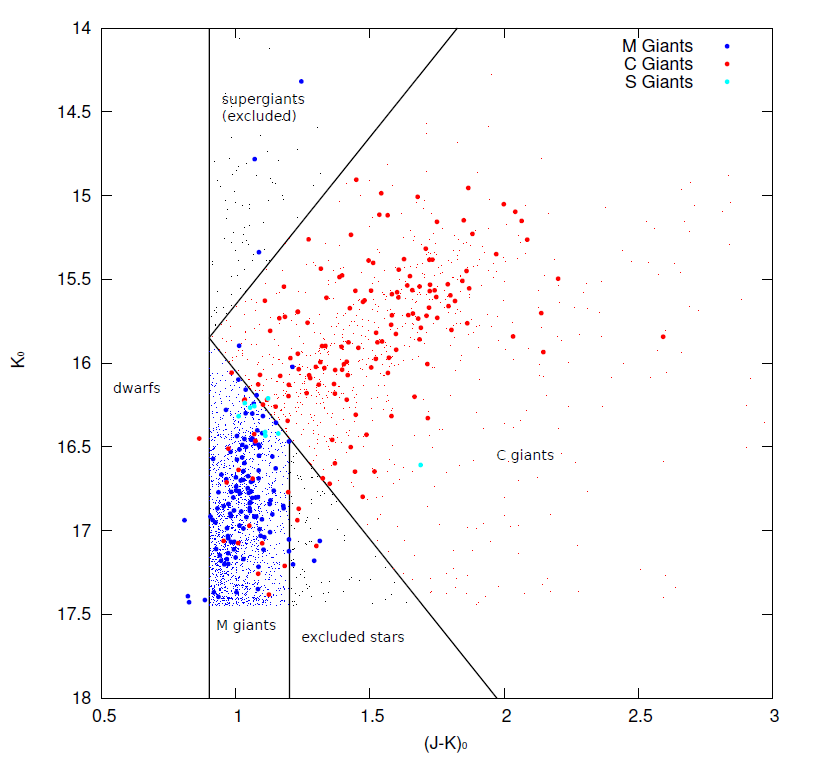 Kacharov, Rejkuba,Cioni, 2012
Nikolaev & Weinberg, 2000
NIR colors of spectroscopically confirmed  C stars in the SMC
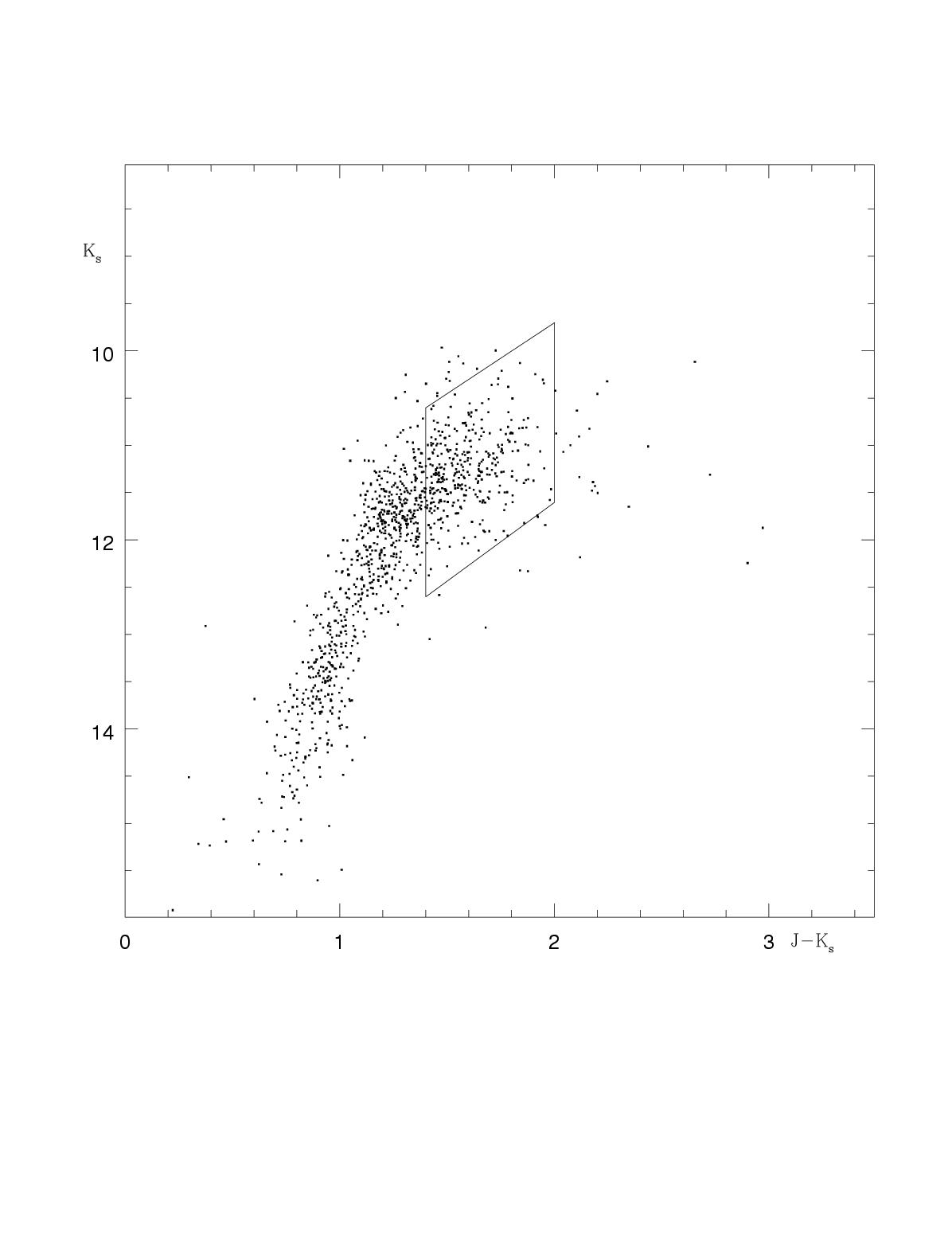 NIR: 2MASS 
Spectroscopy:
Morgan & Hatzidimitriou (1995)
(Demers et al., 2002)
NIR colors of spectroscopically confirmed  C stars in the LMC
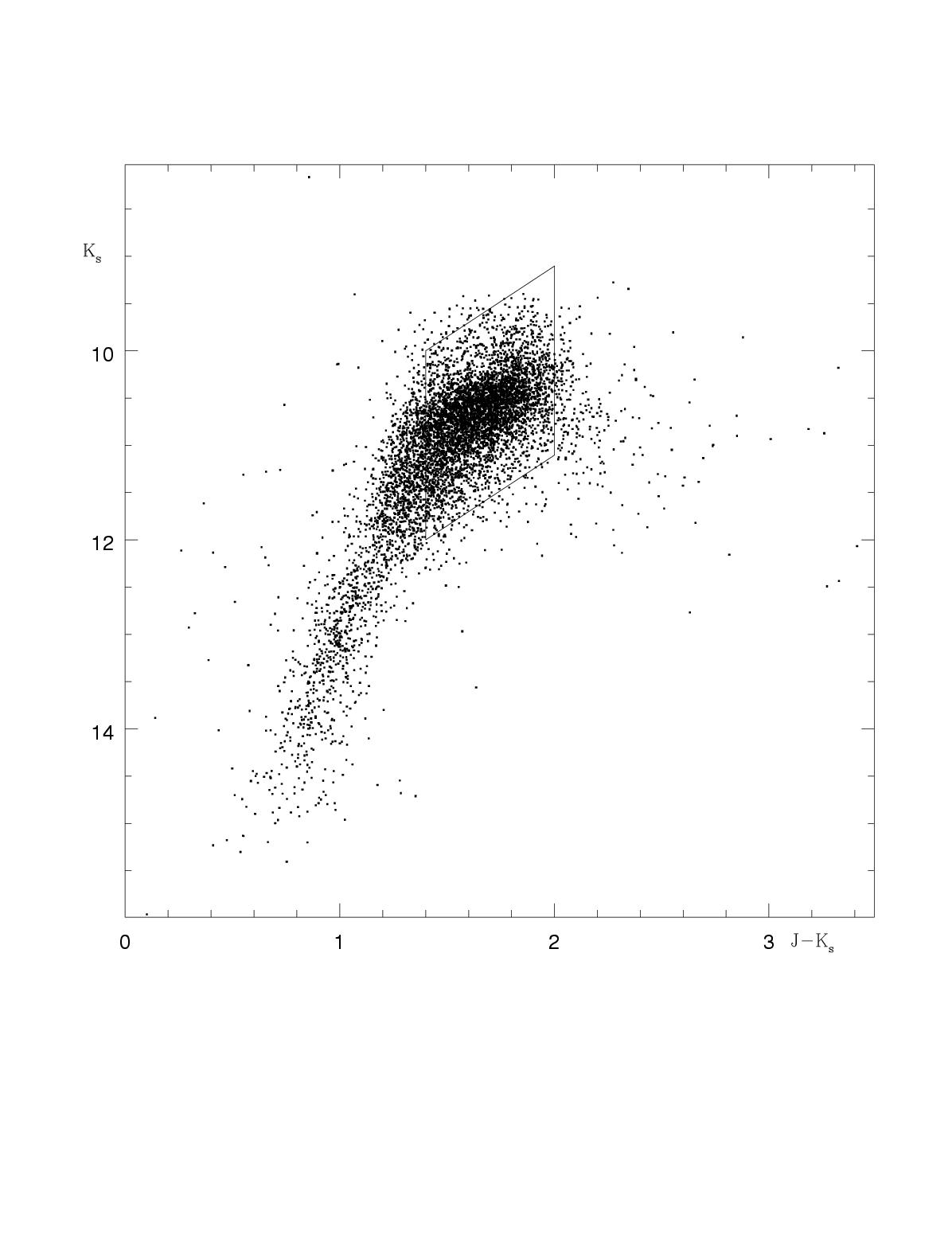 NIR:  2MASS 
Spectroscopy: 
Kontizas et al. 2001
(Demers et al., 2002)
Identifying AGB M and C stars
ATTENTION: RICNTiO and NIR methods are NOT equivalent
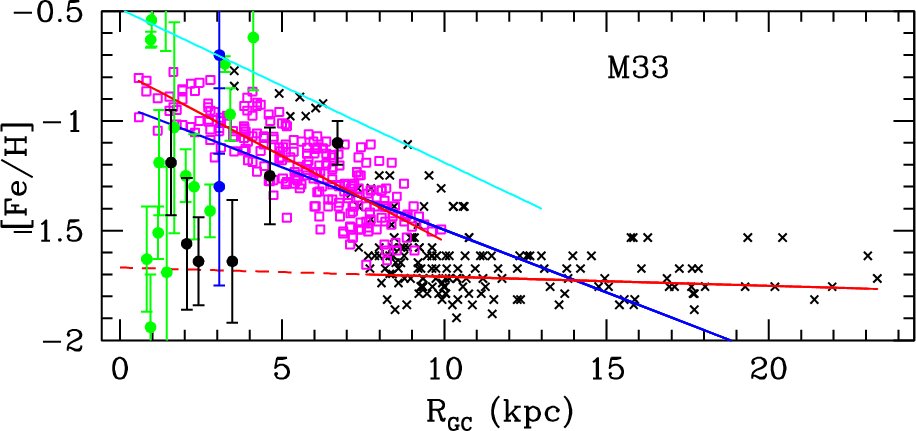 C and M counts from NIR (Cioni 2009)
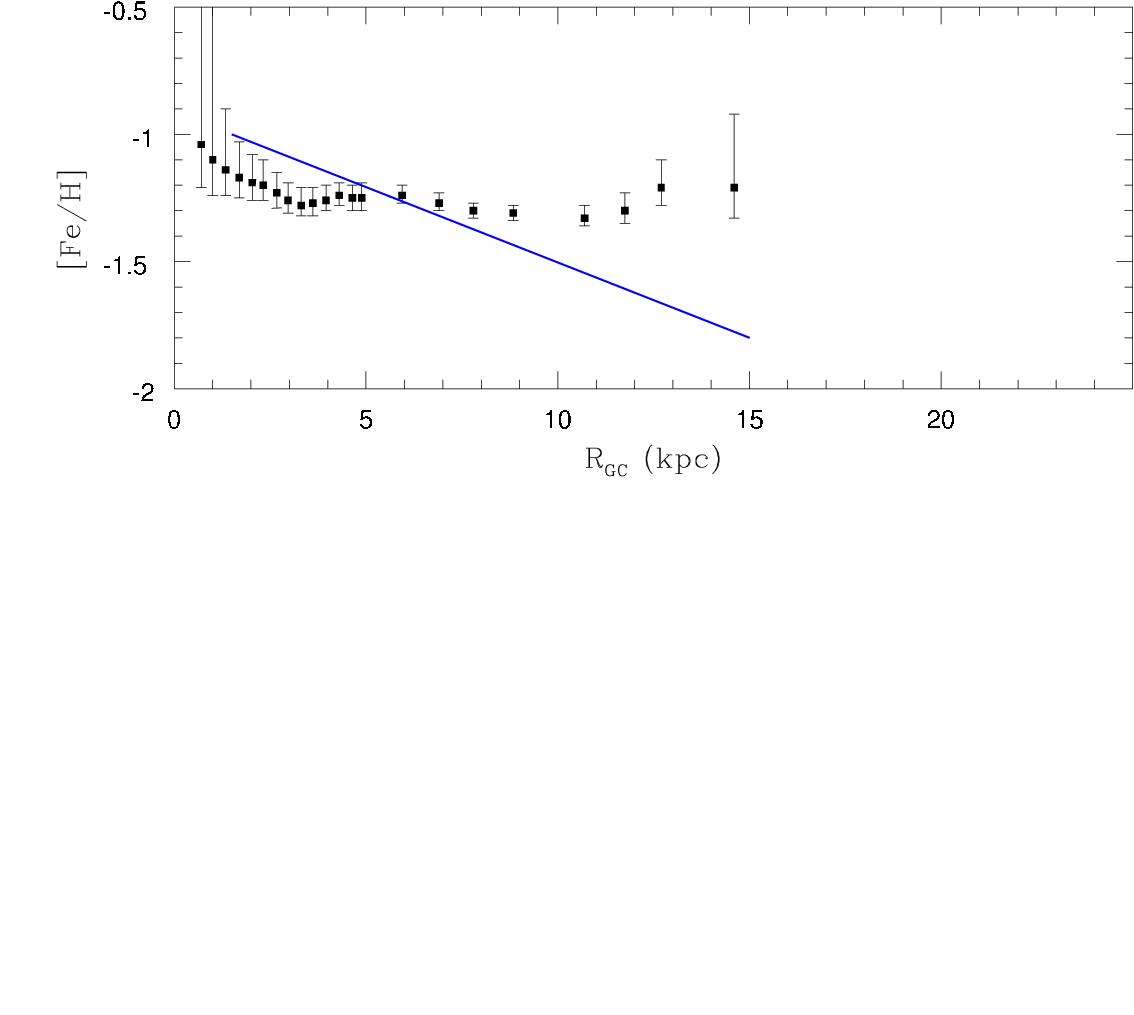 C and M counts from narrow-bands 
(Battinelli & Demers, 2011)
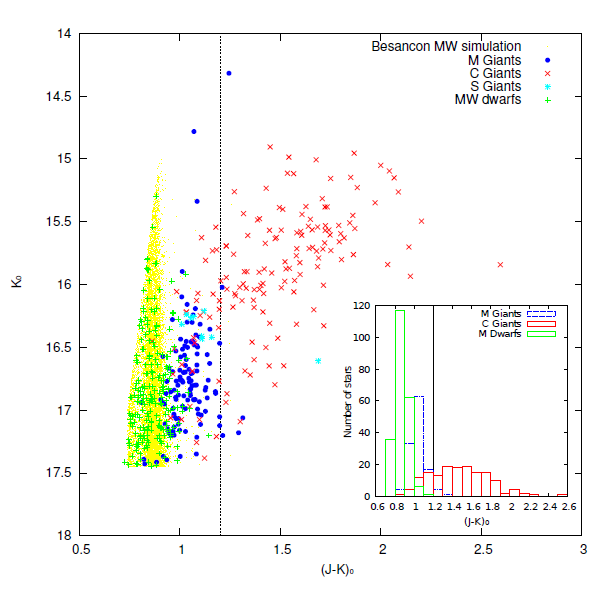 Identifying AGB M and C stars
Kacharov, Rejkuba, Cioni (2012): ~800 VIMOS spectra of bright red stars in NGC 6822 are used to constraint the NIR photometric C-M classification
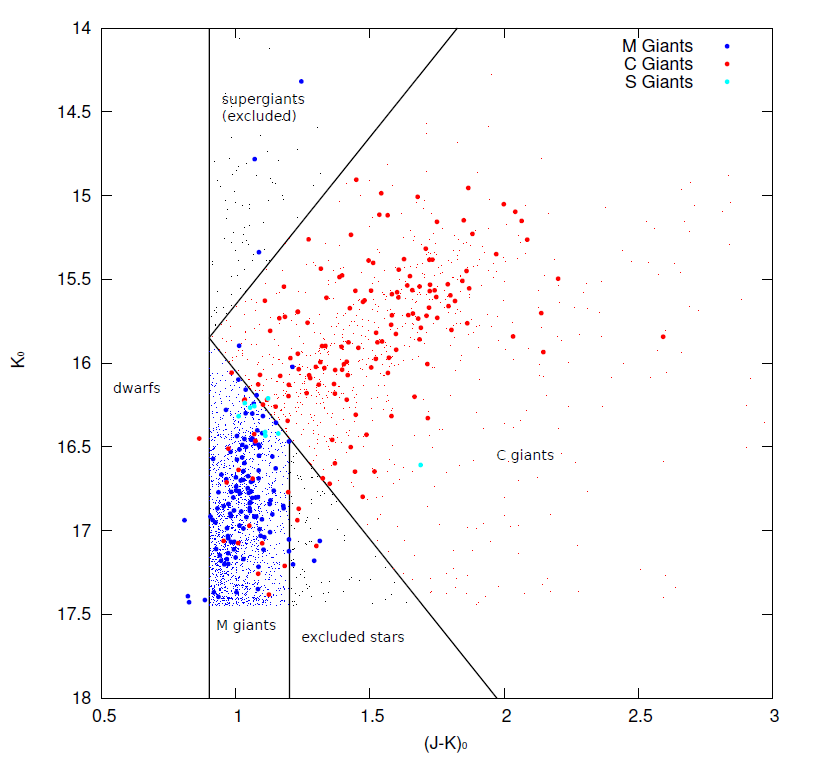 Identifying AGB M and C stars
Kacharov, Rejkuba, Cioni (2012): ~800 VIMOS spectra of bright red stars in NGC 6822 are used to constraint the NIR photometric C-M classification
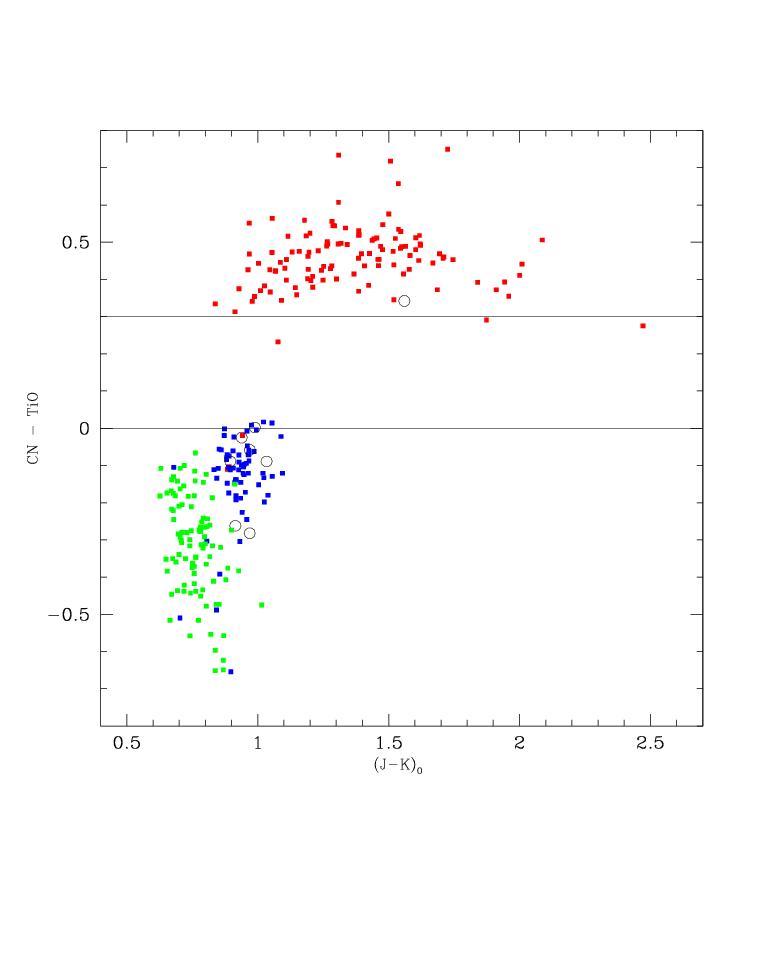 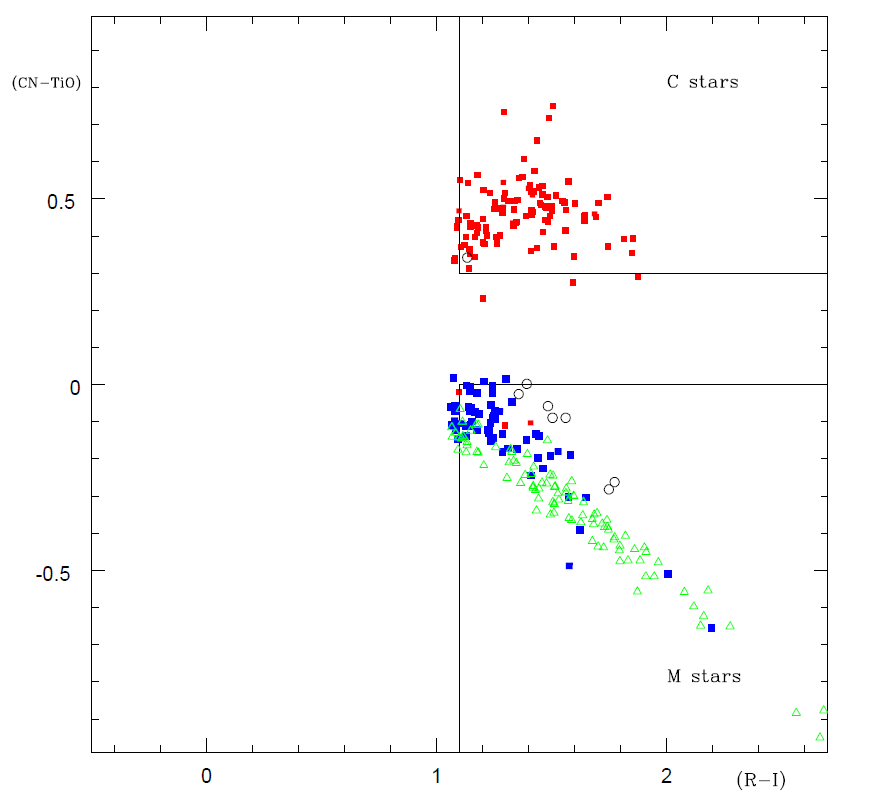 C stars in the galactic halo
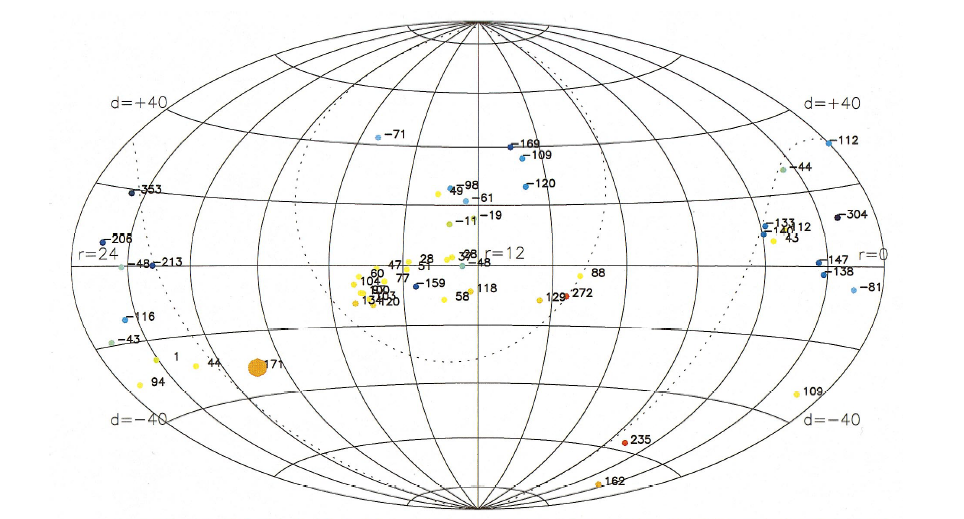 Sagittarius dwarf galaxy (Ibata, Gilmore, Irwin 1994) at 16 kpc from the galactic centre
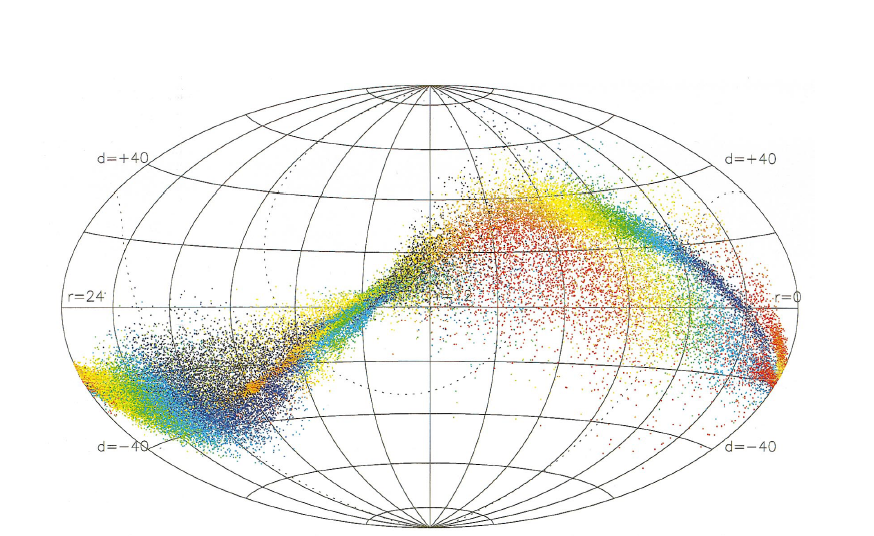 Ibata et al. 2001 noted that the spatial distribution of halo C stars is not at all random.

C stars trace the tidal stream of the disrupting Sgr dwarf galaxy
Ibata et al., 2001
REM and the variability of Halo C stars
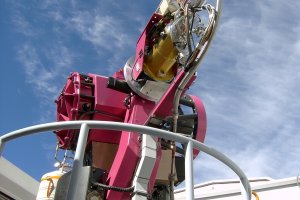 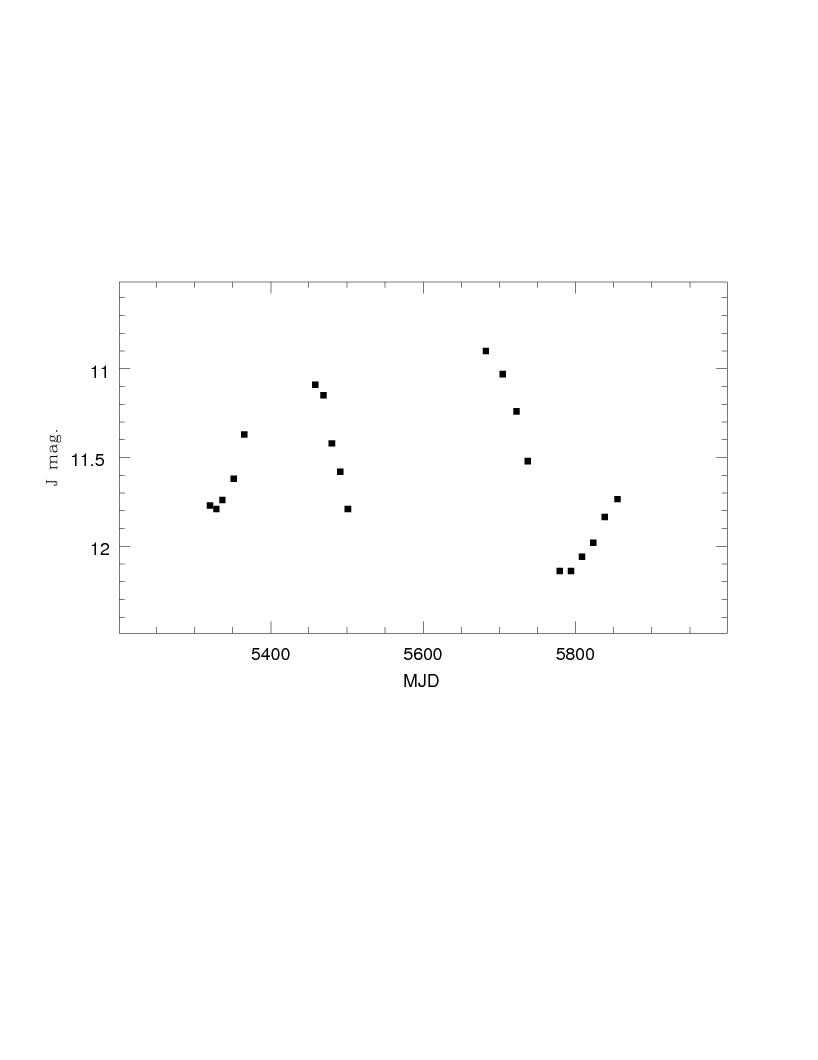 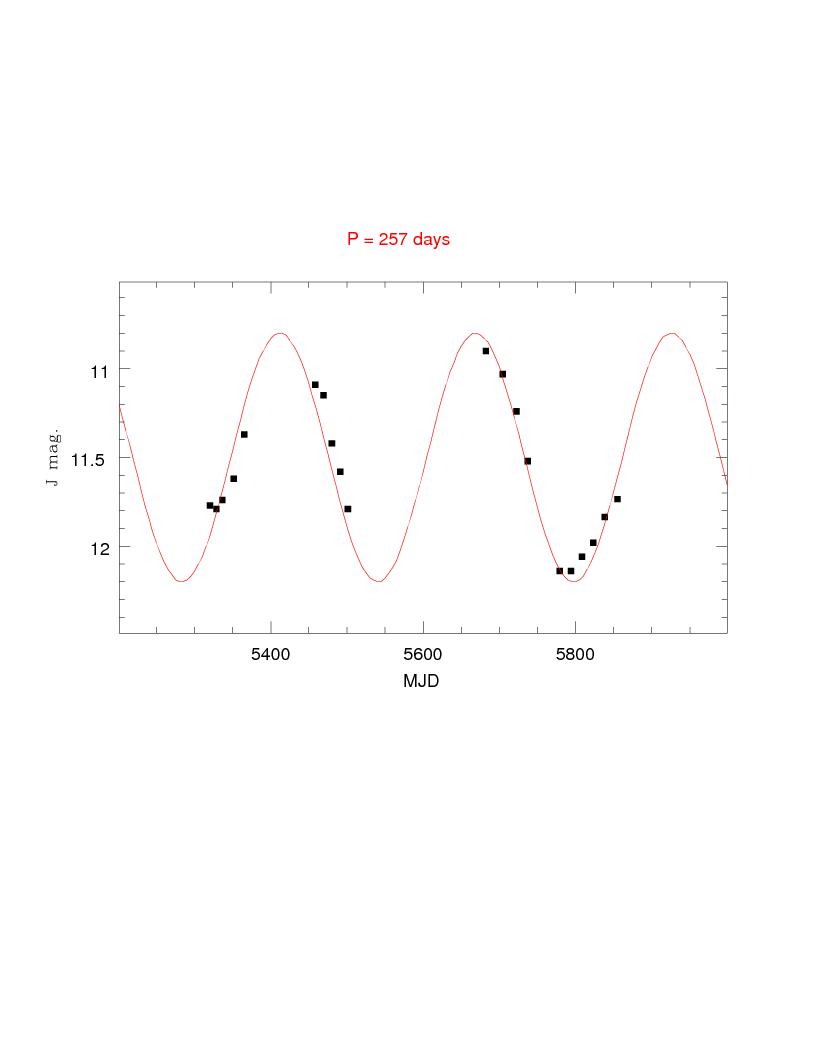 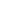 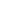 Rapid Eye Mount
60cm fast reacting
La Silla / Brera
f.o.v. 10’ x 10’
V,R,I  +  J,H,K
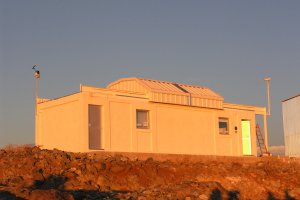 Demers & Battinelli, 2012
REM and the variability of Halo C stars
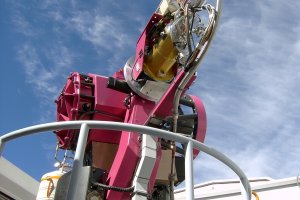 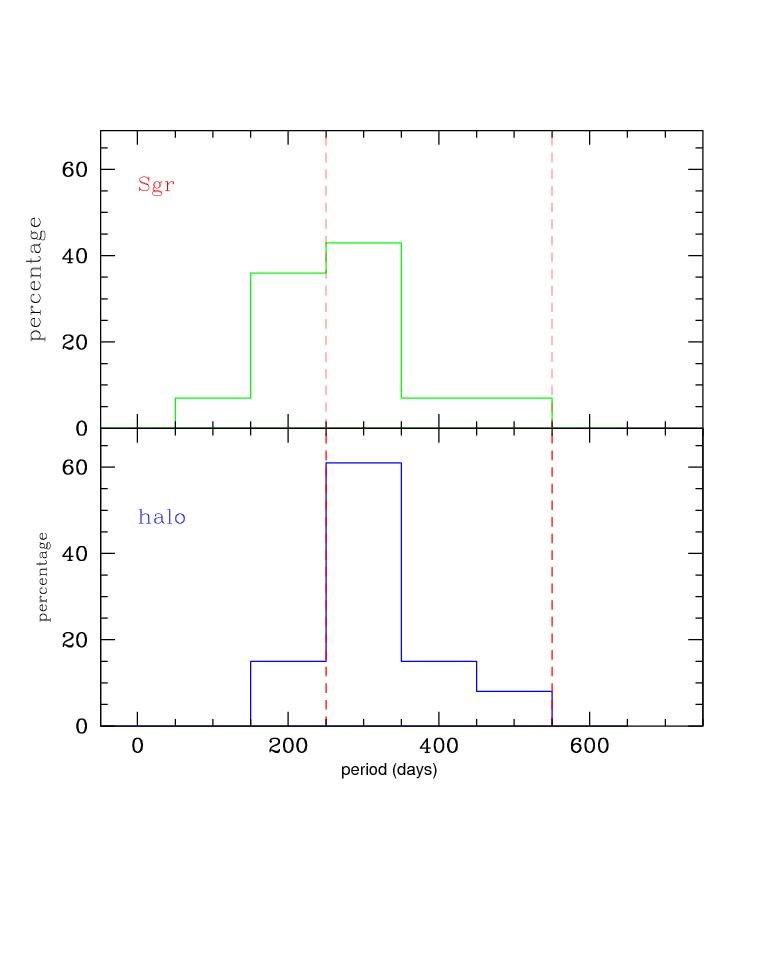 Rapid Eye Mount
60cm fast reacting
La Silla / Brera
f.o.v. 10’ x 10’
V,R,I  +  J,H,K
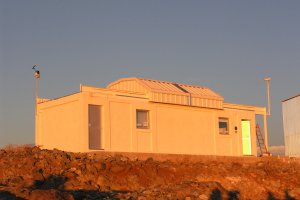 Demers & Battinelli, 2012
see e.g.Habing & Whitelock, 2006
figure from Battinelli & Demers, 2012
AGB Spitzer’s observations
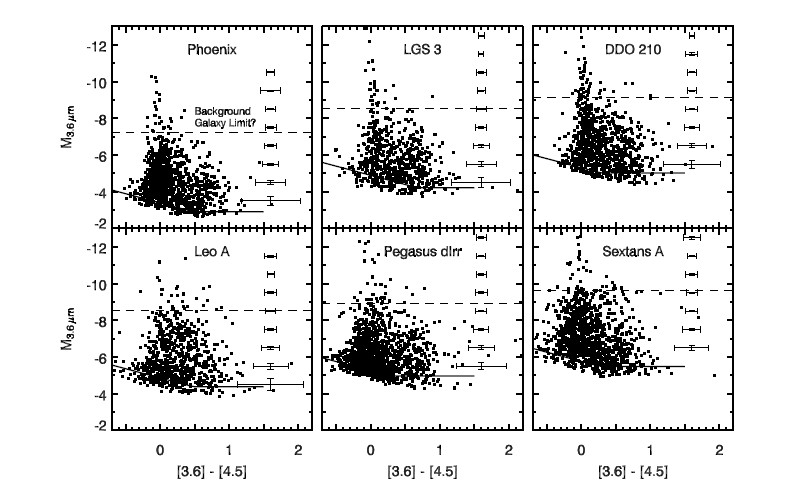 “… Below this limit, we cannot distinguish between mass-losing AGB stars, background galaxies and other red IR sources (e.g. YSOs) with IRAC data alone.” (Boyer et al., 2009)